The design of remote participation platform for EAST plasma control
Q.P. Yuan 1, B.J. Xiao1, 2, R.R. Zhang1, W.T. Chai1, 2, 
J. Liu1, 2, R. Xiao 1, 2, X.F. Pei1 , 2
 1 Institute of Plasma Physics, Chinese Academy of Sciences, Hefei, China 
2 University of Science & Technology of China , Hefei, China
1
Outline
Motivation
conceptual design
Web based user interface
Gatekeeper system
Real time control service
Discharge scenario management
Summary
2
Motivation
SWIP (Southwestern Institute of Physics)
USTC
Univ. Beijing
HUST (Huazhong University of Science and Technology)
PPPL, DIIID, MIT, LLNL, Univ. Texas
CEA（FRANCE）
ITER
W7-X, ASDEX
NIFS, JAEA, Univ. Tokyo
First fully superconducting tokamak
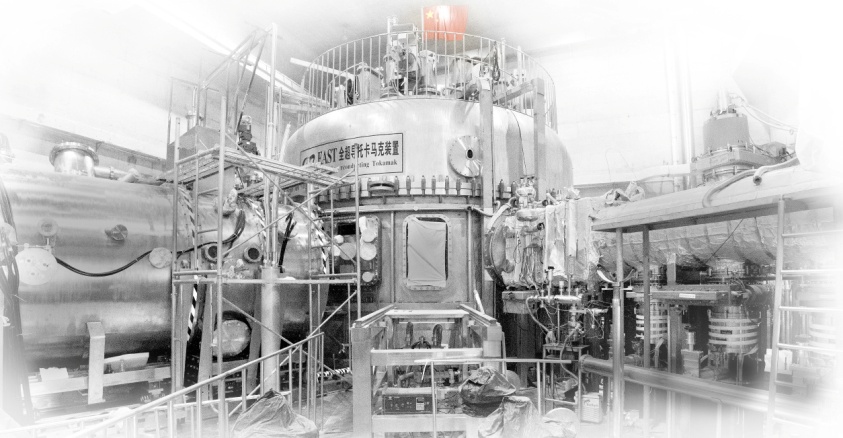 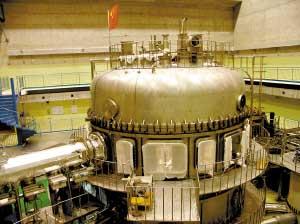 Achievement：
>30s H-mode
>400s long pluse
2014, person days for international participation > 5,000
3
Motivation
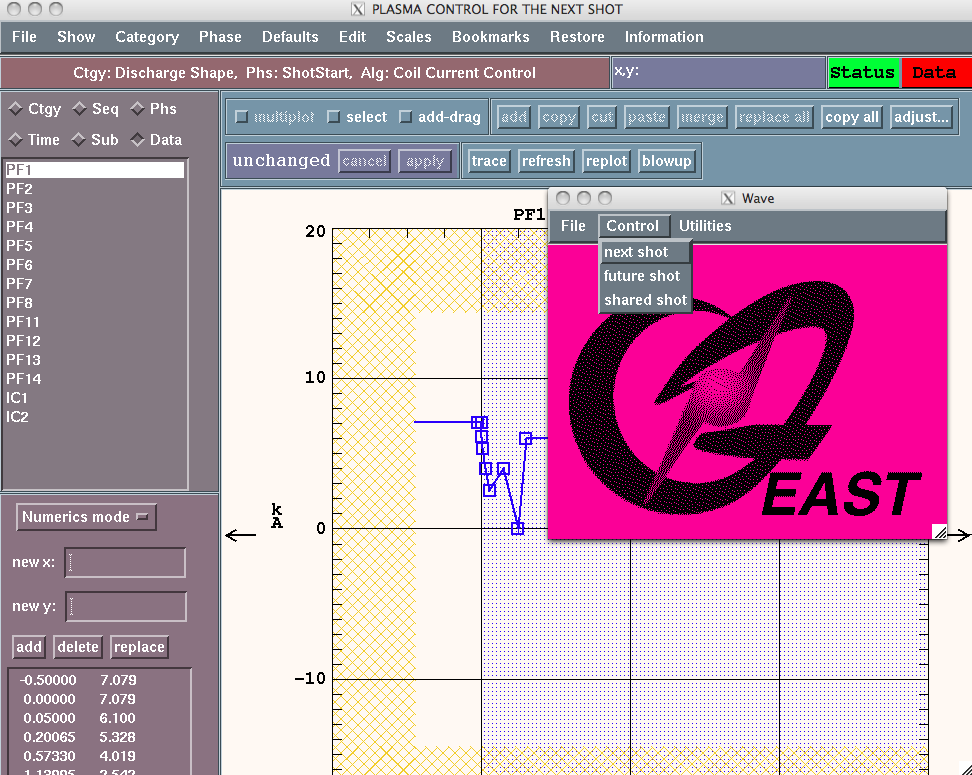 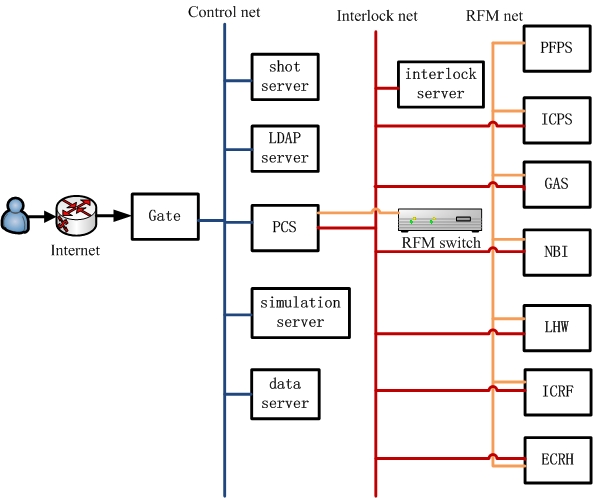 login to PCS host through gate server
 slow IDL interface refresh (>5 min for transnational access)
 interface not adaptive
4
Outline
Motivation
conceptual design
Web based user interface
Gatekeeper system
Real time control service
Discharge scenario management
Summary
5
Design of remote participation platform
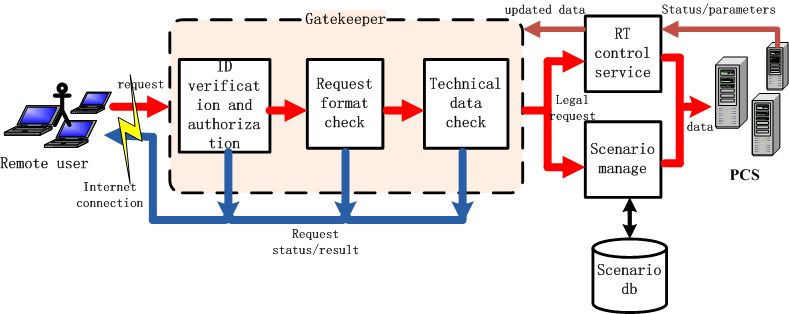 Two functions: real time control service, scenario management
A web-based user interface: cross platform, no plug-in, user friendly
Safe operation : user’s ID verification, permission authorization, data check
6
Outline
Motivation
conceptual design
Web based user interface
Gatekeeper system
Real time control service
Discharge scenario management
Summary
7
Web based user interface
Client: HTML/JavaScript/jQuery UI/Flot
Server:
     PHP/MySQL
NO plug-in installation
Support mobile device
 Transnational access for initial interface <10s
WebPCS based on B/S structure
(R.R. Zhang, B.J. Xiao, Q.P. Yuan,  F. Yang, Y. Zhang, R.D. Johnson, B.G. Penaflor, The web-based user interface for EAST plasma control system, Fusion Engineering and Design, vol 5, No.89, 2014, p558-562)
8
Web based user interface
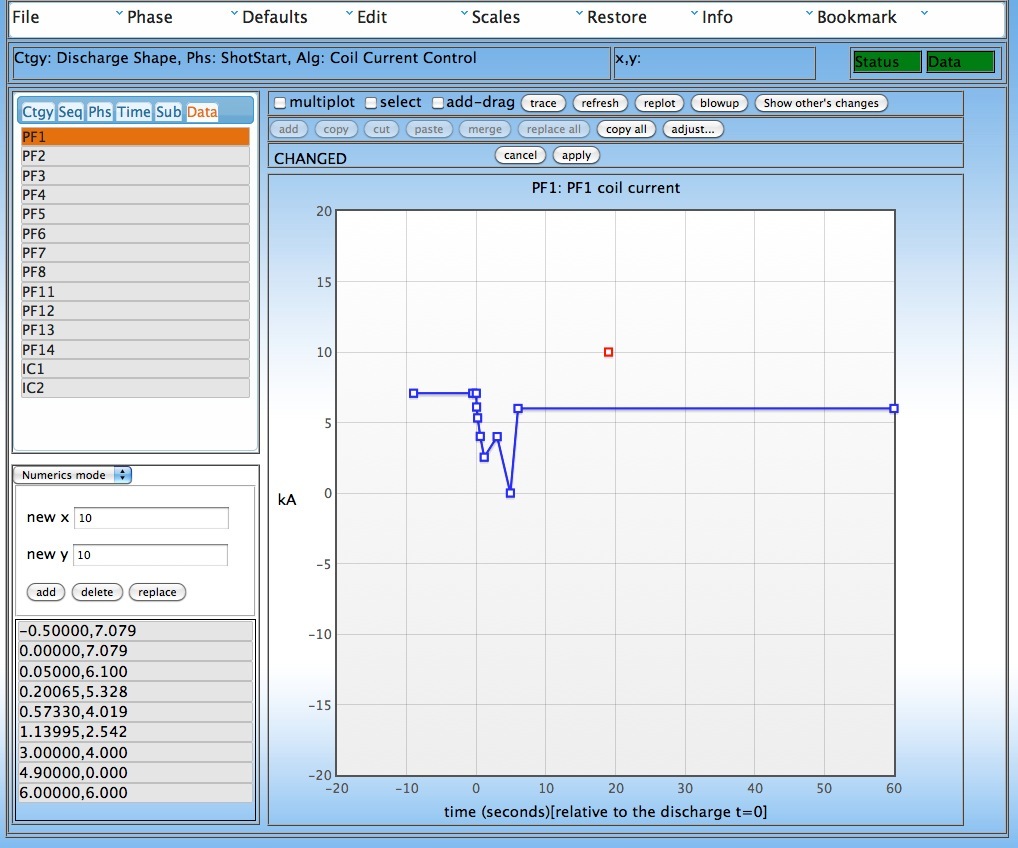 Client: HTML/JavaScript/jQuery UI/Flot
Server:
     PHP/MySQL
NO plug-in installation
Support mobile device
 Transnational access for initial interface <10s
9
Outline
Motivation
conceptual design
Web based user interface
Gatekeeper system
Real time control service
Discharge scenario management
Summary
10
Gatekeeper system
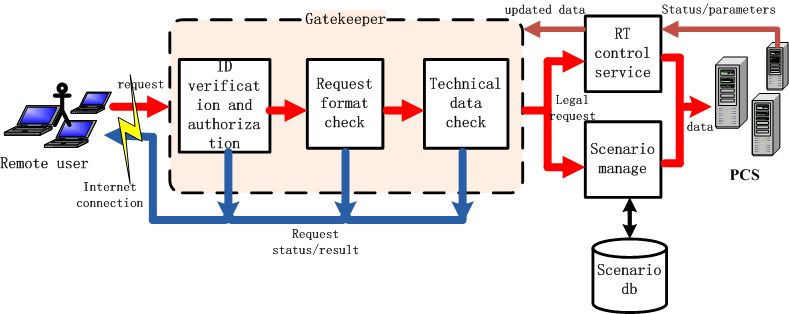 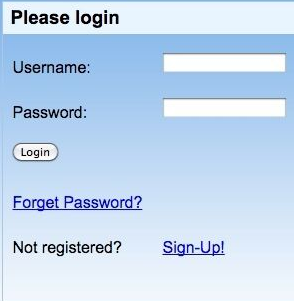 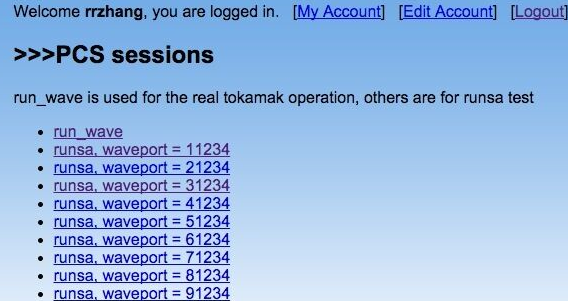 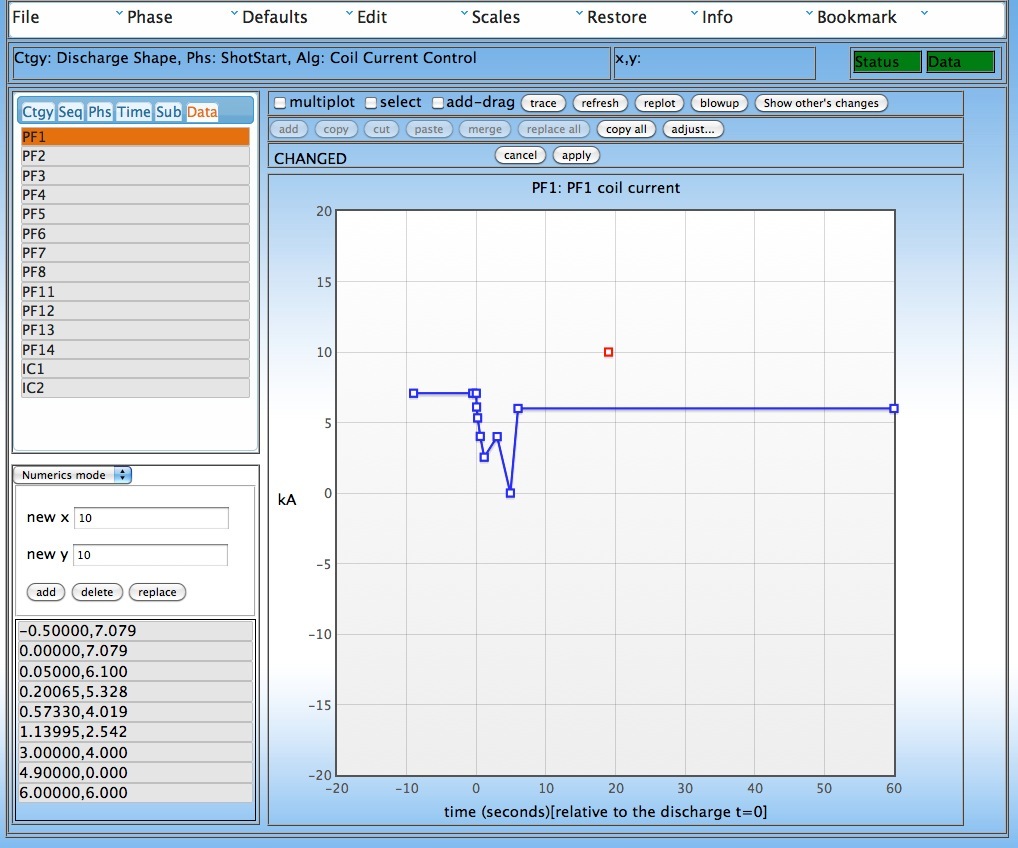 11
Gatekeeper system
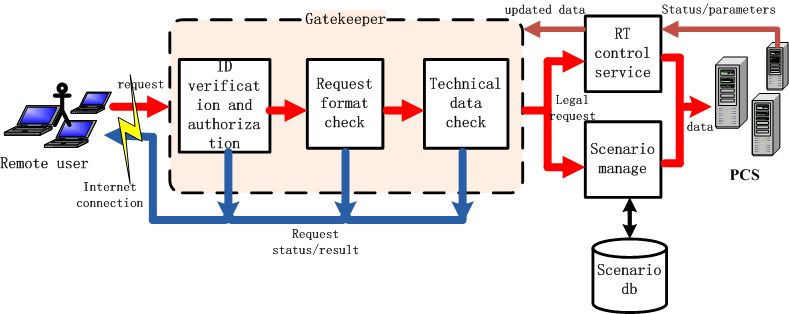 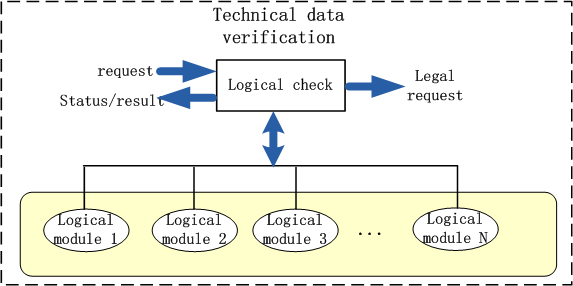 12
Outline
Motivation
conceptual design
Web based user interface
Gatekeeper system
Real time control service
Discharge scenario management
Summary
13
Real time control service
Client in Web Browser
Server written in PHP
PCS waveform server
return_vertex_set()
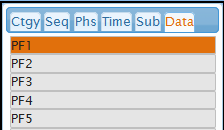 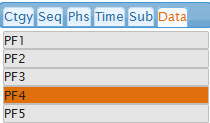 Display PF4 waveform
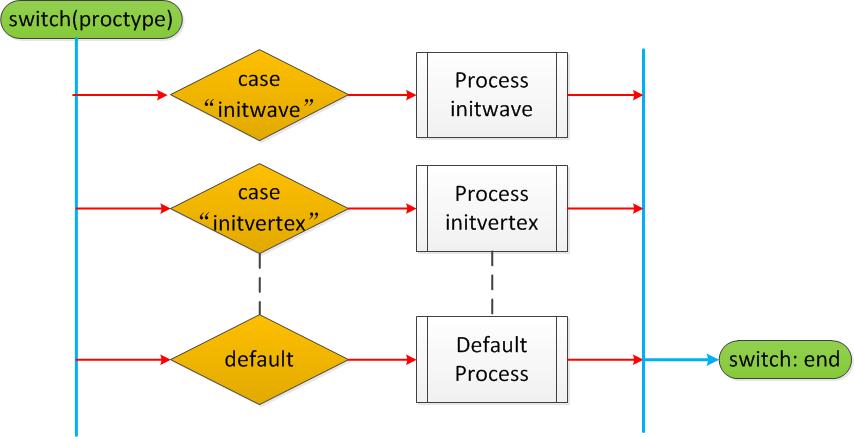 Socket
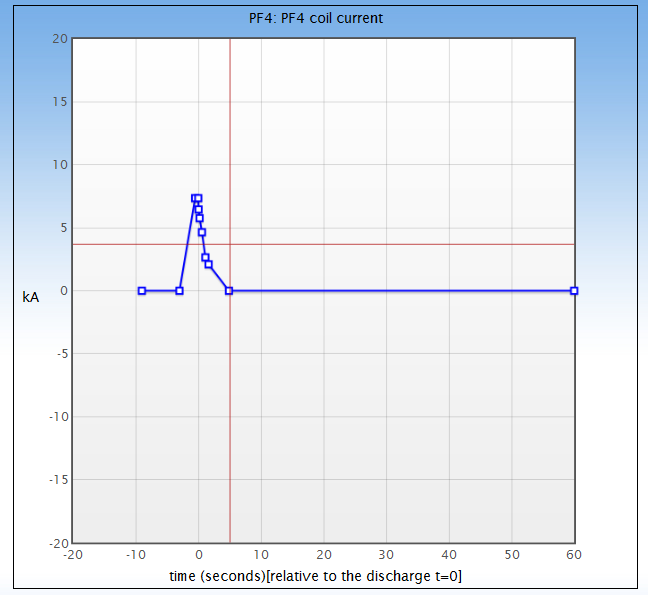 Plot waveform and display vertex value
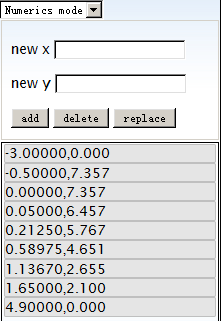 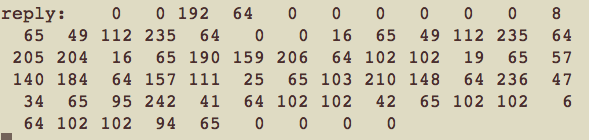 Data flow for real time control request
14
Real time control assistant tool
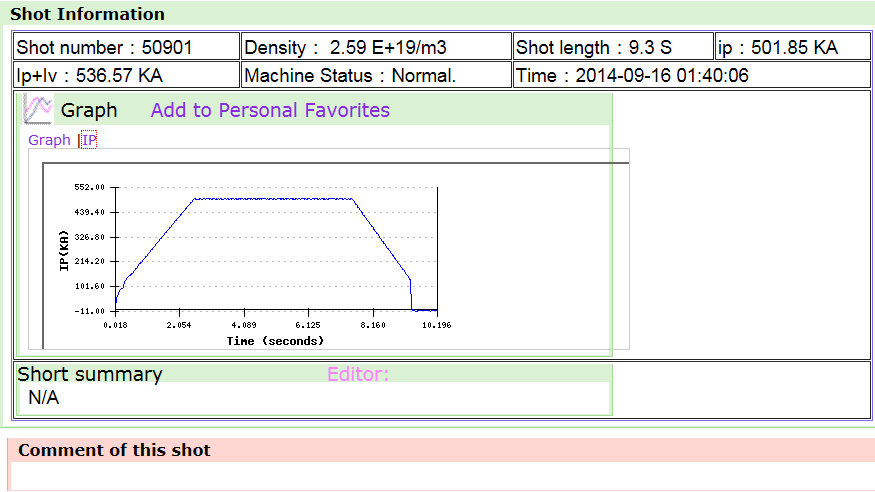 EAST Logbook
EAST Web Portal
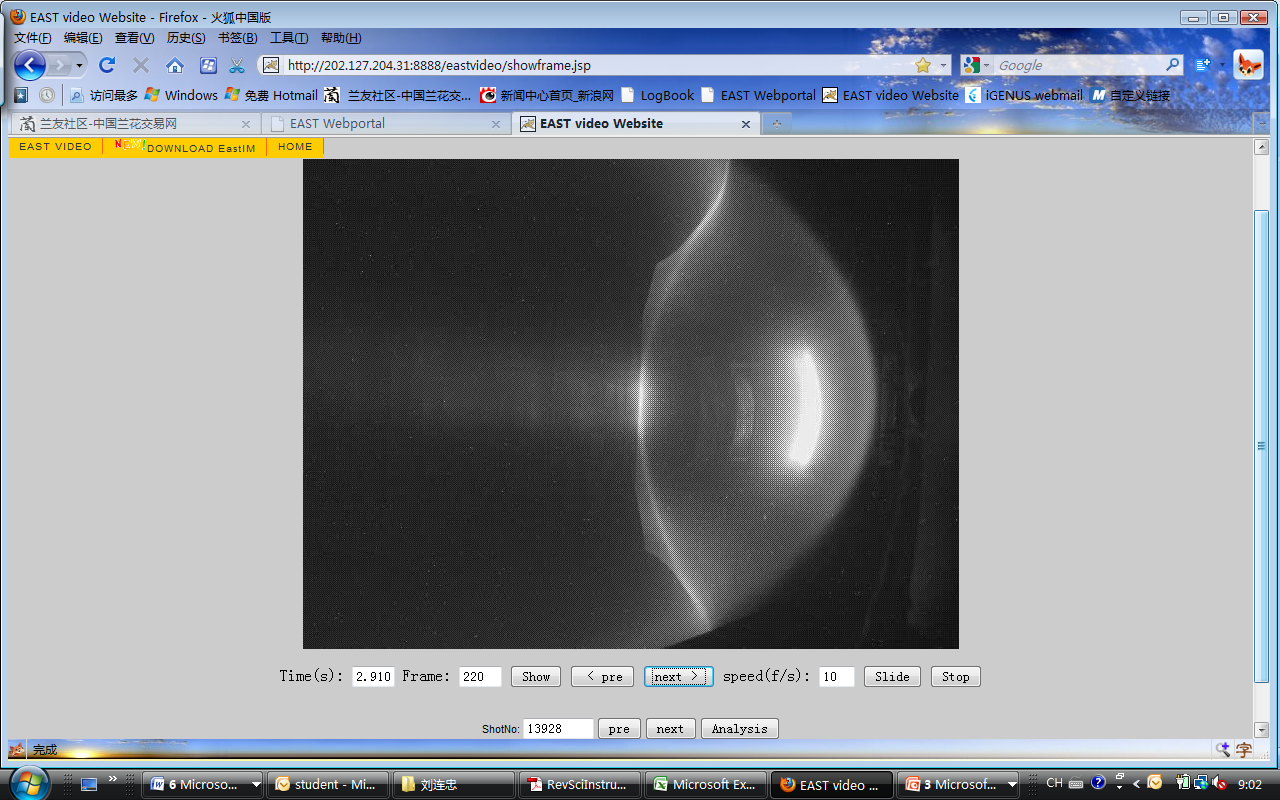 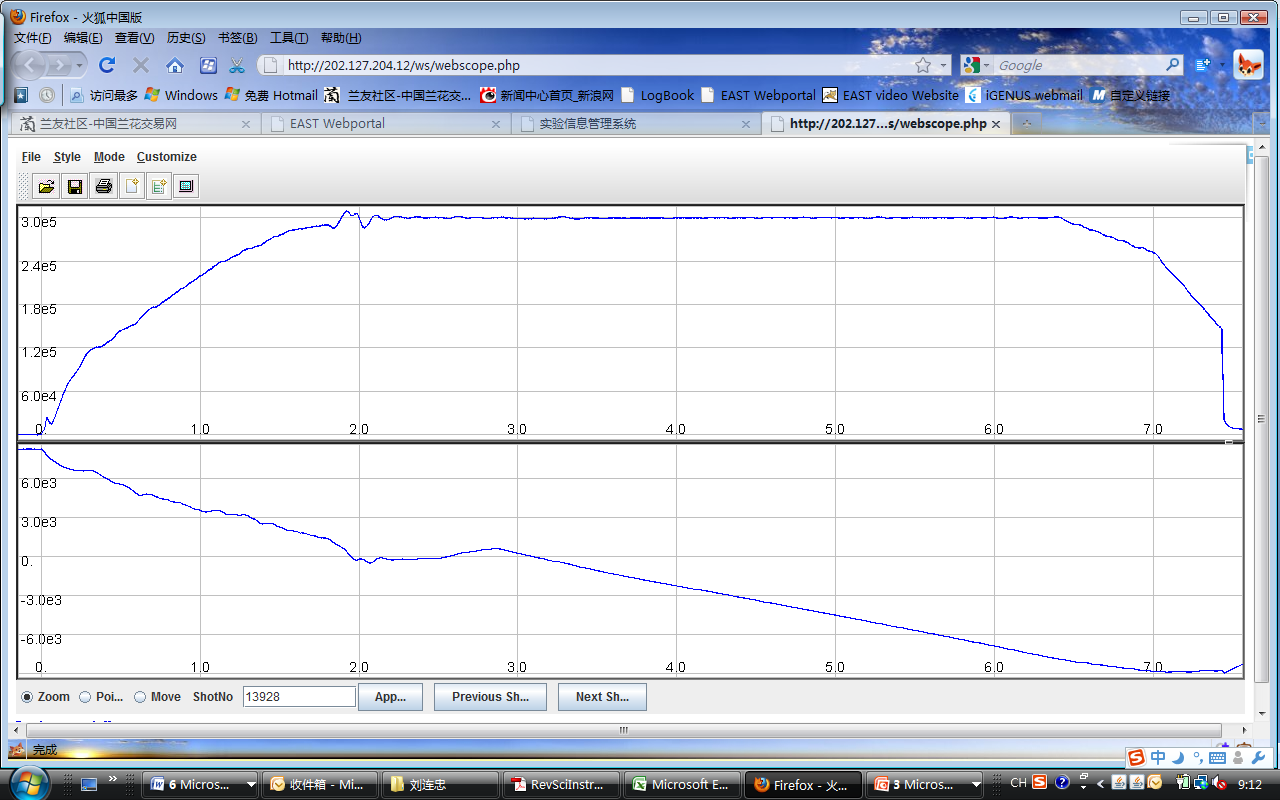 EAST  VOD
EAST  Webscope
EAST Logbook
Real time control assistant tool
PCS log system
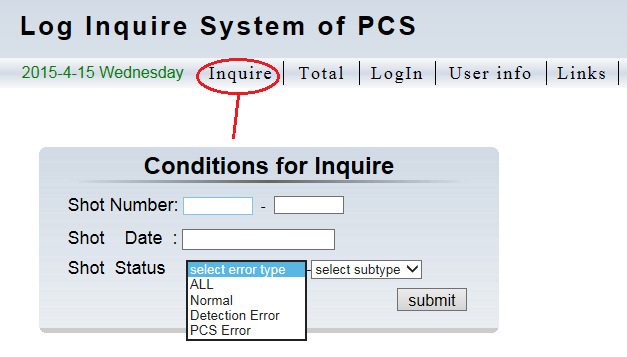 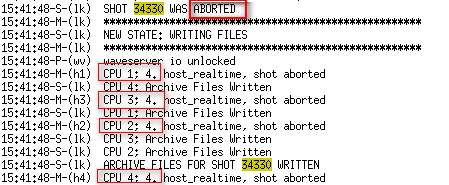 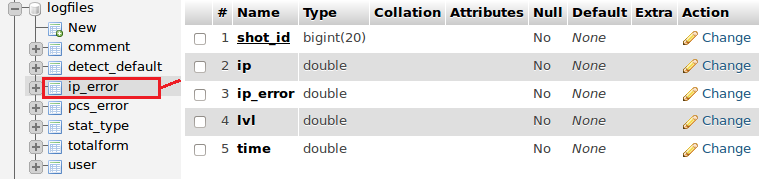 16
Real time control assistant tool
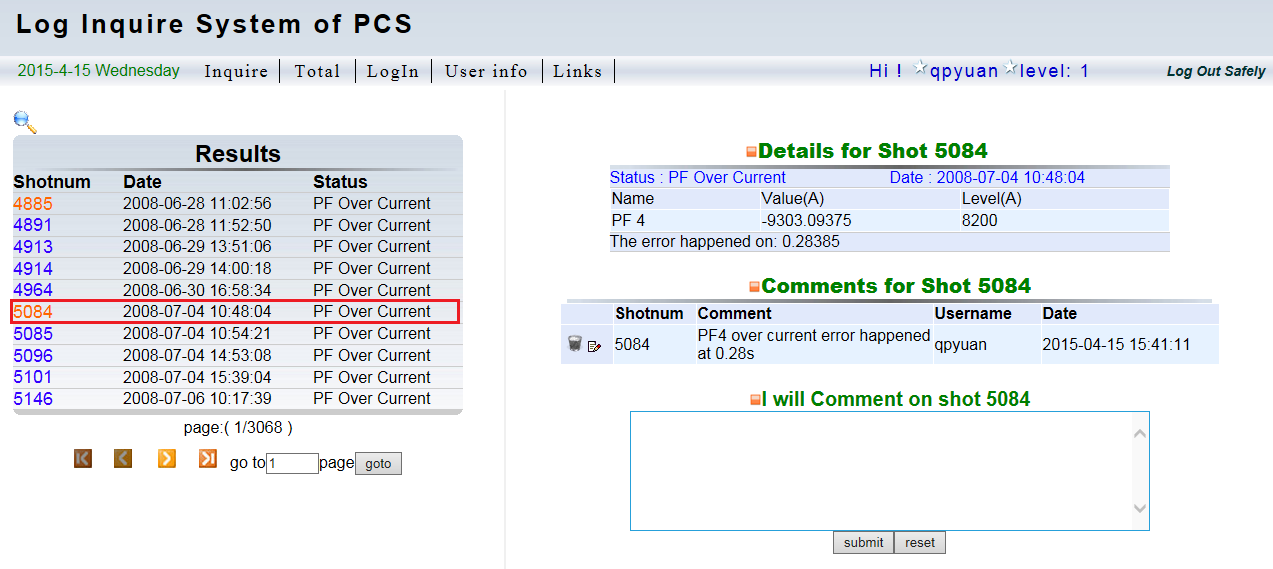 17
Real time control assistant tool
PCS log system
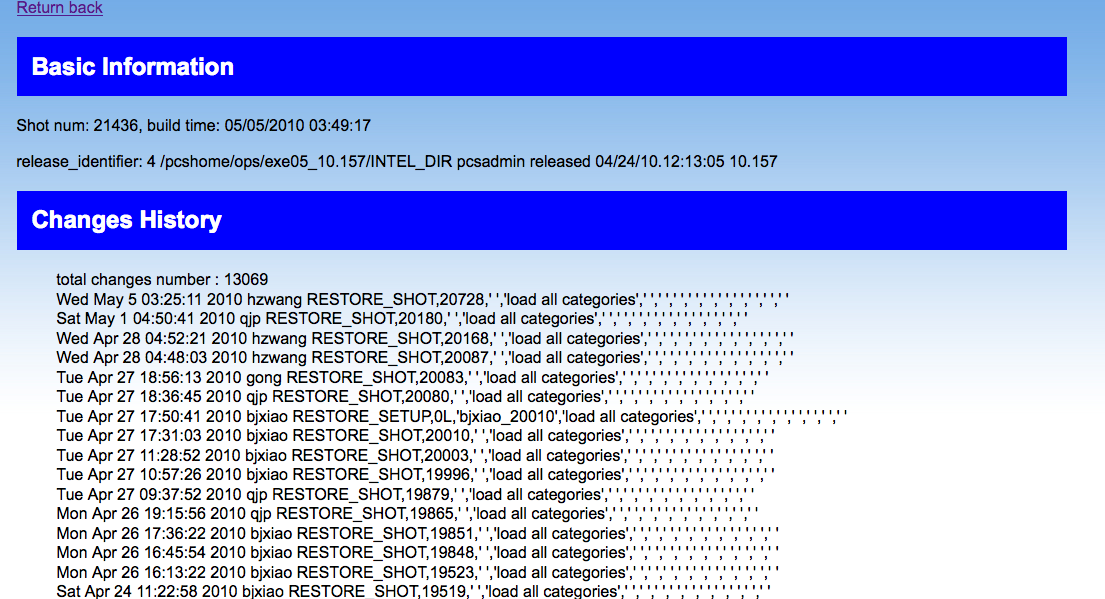 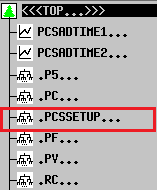 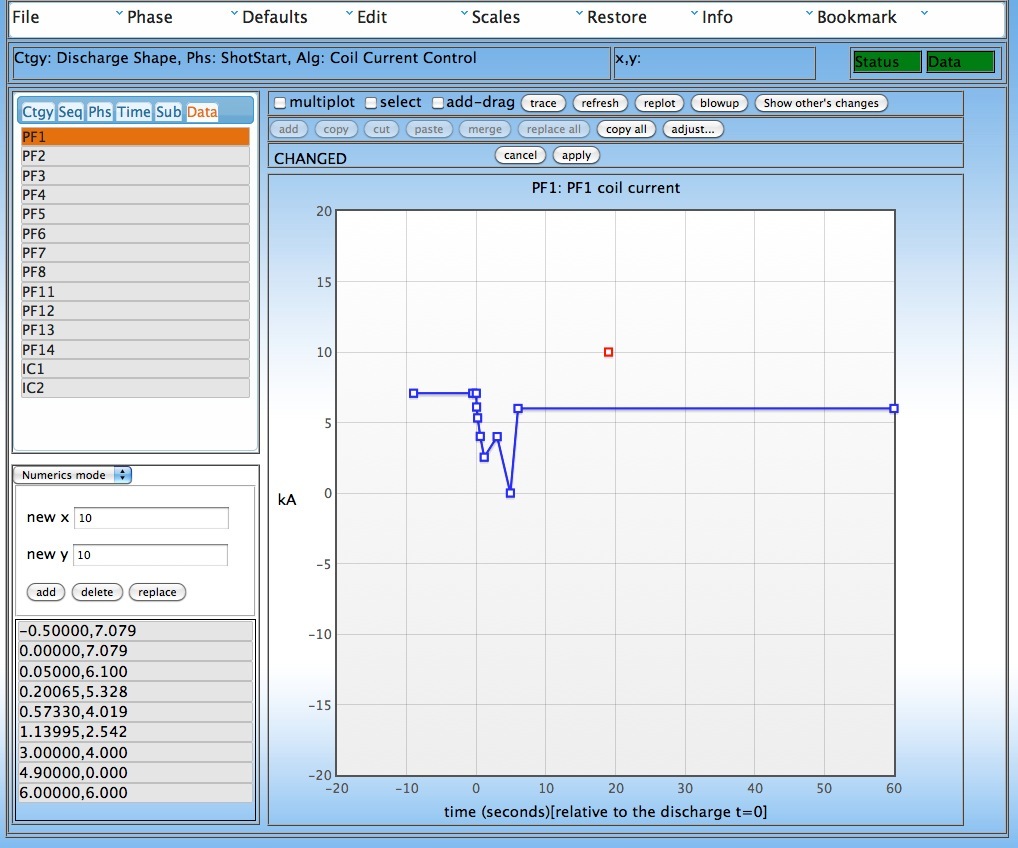 Mdsplus  tree
operation database
18
Outline
Motivation
conceptual design
Web based user interface
Gatekeeper system
Real time control service
Discharge scenario management
Summary
19
Scenario management
PCS future shot
files in /link/ops/archive_v10/
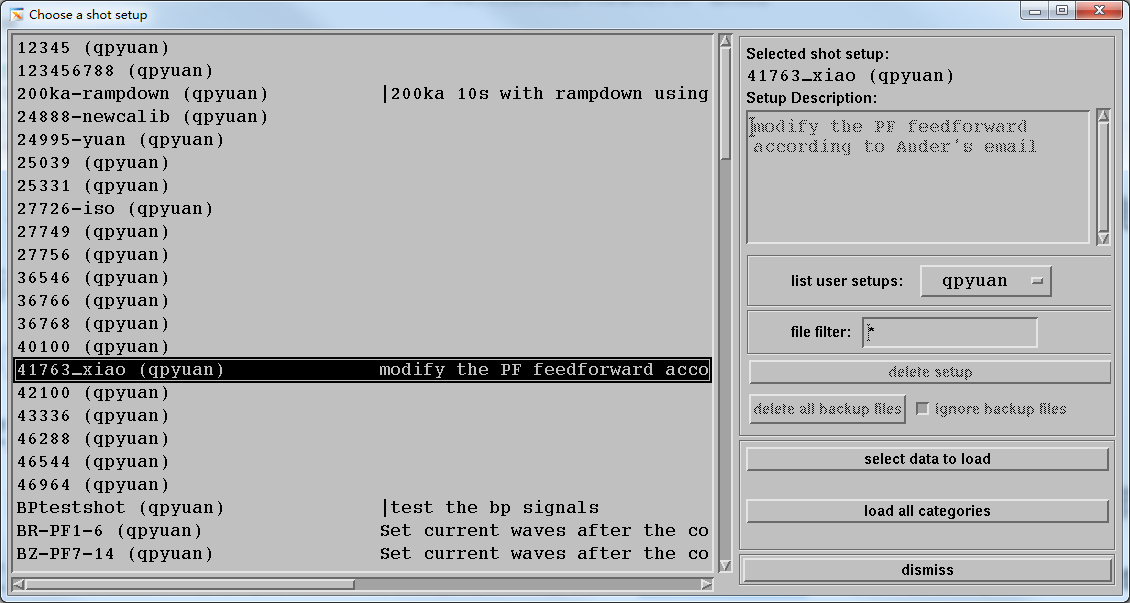 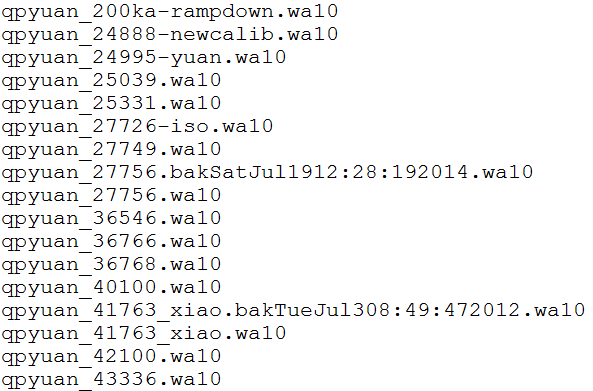 PCS future shot can be used for discharge scenarios making. Scenarios are saved in files. Need efficient way to manage the files.
20
Scenario management
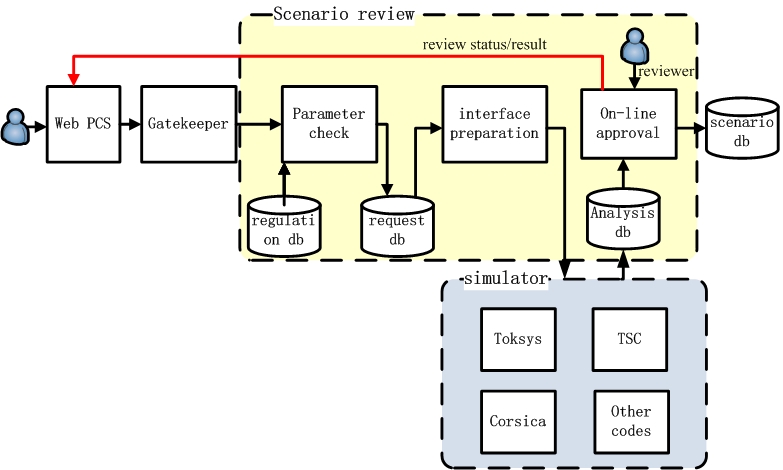 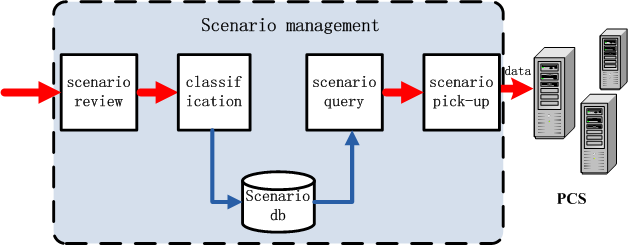 21
Scenario management
Scenario  classification
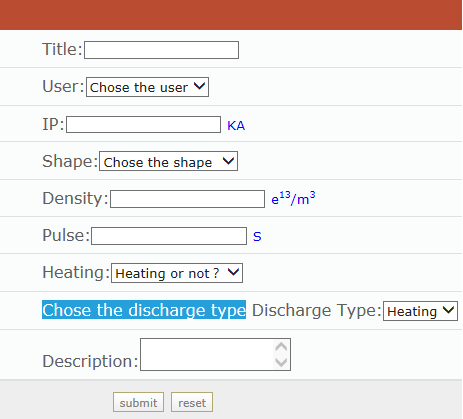 (See day3 poster with ID 119:The design of remote discharge scenarios management system on EAST)
22
Scenario management
Scenario  query
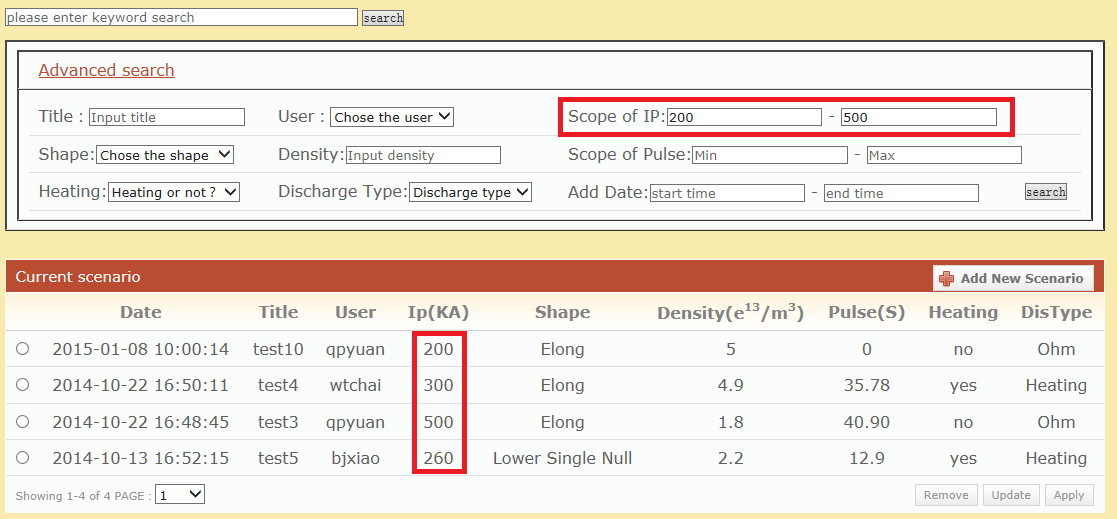 23
Outline
Motivation
conceptual design
Web based user interface
Gatekeeper system
Real time control service
Discharge scenario management
Summary
24
Summary
The remote participation platform for EAST plasma control is composed of web based interface, gatekeeper system, real time control service and scenario management.
The web based interface has been developed for supporting remote participation .
The first step implementation has been realized and assistant tools have been developed.
Next, we will implement the full functions and enhance the security of webpcs.
25
Thank you for your attention
26